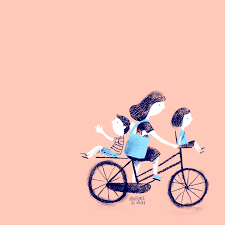 Mens en activiteit les 3
Wat gaan we vandaag doen?
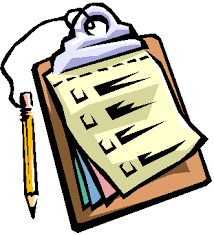 Leerdoelen
Theorie (activiteiten en dagbesteding)
 Stellingen
Uitleg maken draaiboek
Zelfstandig werken
Lesdoelen evalueren
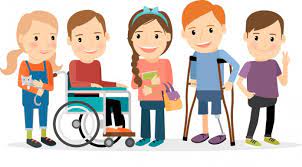 Leerdoelen van vandaag.
Aan het eind van de les…
Kan je 4 verschillende soorten activiteiten benoemen.
Kan je 1 voorbeeld benoemen van een dagbesteding.
Kan je een passende activiteit benoemen bij de verschillende doelgroepen.
[Speaker Notes: (re)creatieve activiteiten, sportief, educatief, arbeidsgerichte dagbesteding/,
belevingsgerichte dagbesteding, sociale activiteiten, ontwikkelingsgerichte activiteiten]
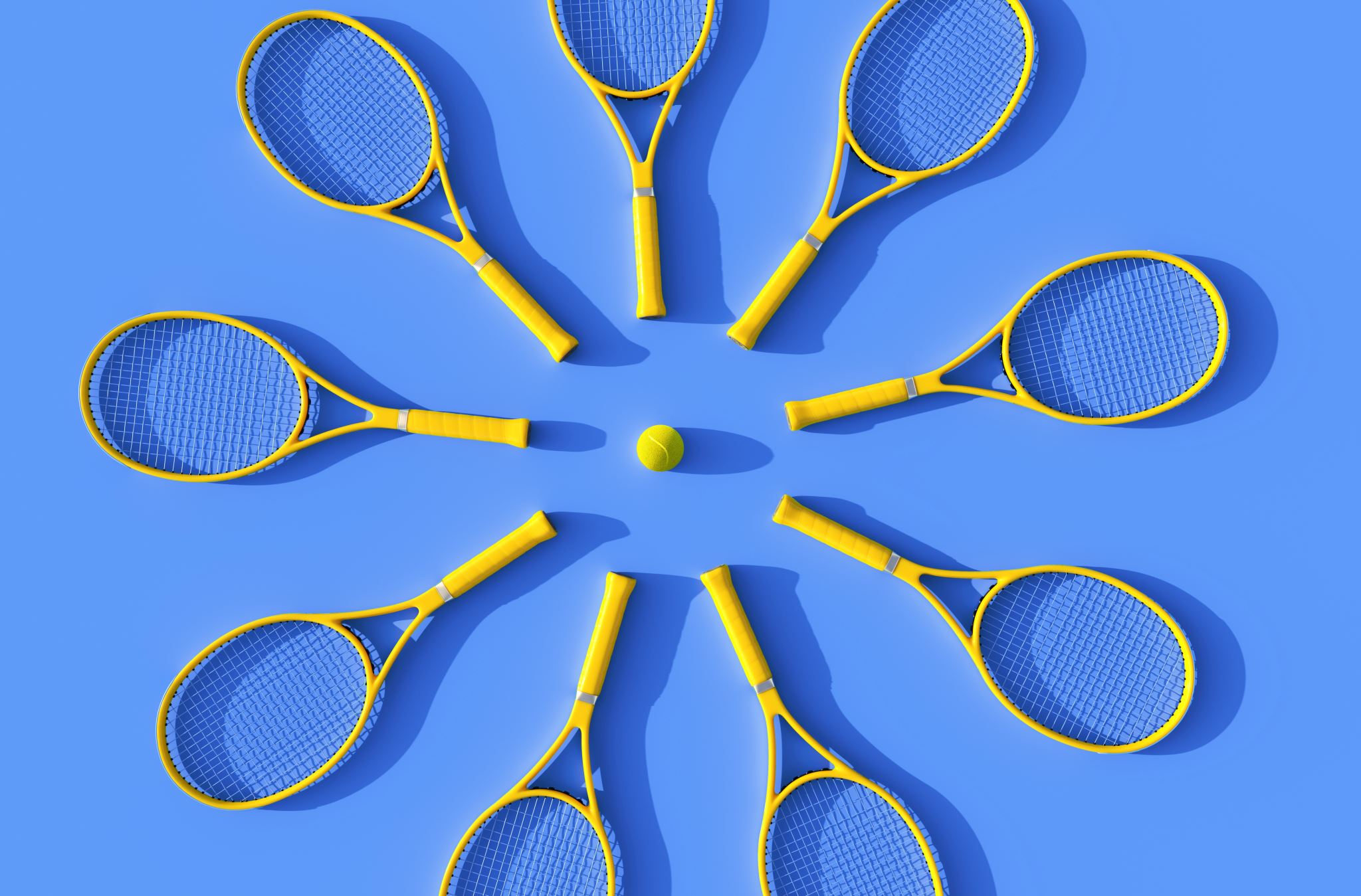 Activiteiten
Welke activiteiten ken je?
Sportieve, creatieve, recreatieve, educatieve , sociale en ontwikkelingsgerichte activiteiten.

Wat is dagbesteding en voor wie is dit bedoelt?
Arbeidsgerichte en belevingsgerichte dagbesteding.Dagbesteding is vaak voor mensen die niet goed meekomen in de  “normale” maatschappij. 
Dagbesteding geeft structuur en een zinvolle invulling van de dag.
[Speaker Notes: Ga met de klas in gesprek over wat activiteiten en dagbesteding inhoudt.Deze onderwerpen kun je het beste bespreken door interactie met de klas.Waarschijnlijk kunnen de leerlingen veel voorbeelden opnoemen van activiteiten, denk aan voetballen, tennisen, knutselen, met vrienden 
Wat gaan doen. Dit zijn voorbeelden van bijvoorbeeld sportieve, creatieve en sociale activiteiten. Leerlingen kunnen hier over het algemeen goed over mee praten.]
Welke soorten activiteiten zie je terug in de verschillende filmpjes?
Voorbeelden van activiteit en dagbesteding
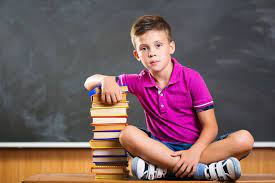 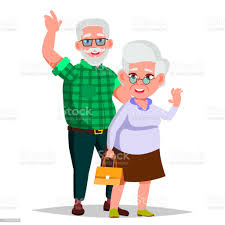 Doelgroepen en activiteiten
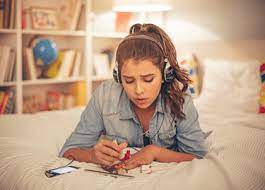 Welke doelgroepen ken je?

Waar houdt je rekening mee bij het kiezen van een activiteit?

Stellingen
1: Het maken van sieraden is voor elke doelgroep een goede activiteit?

2: Iemand in een rolstoel kan alles doen wat iemand zonder rolstoel ook kan?

3: Mensen met een verstandelijke beperking mogen geen kinderen krijgen
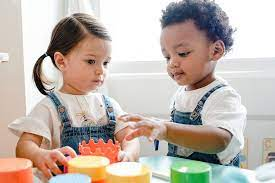 Koppeling met het beroepsveld
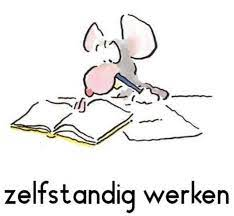 Werken aan de eindopdracht
Hoofdstuk 1 afmaken
Beginnen met hoofdstuk 2
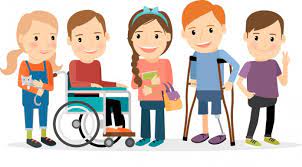 Zijn de leerdoelen behaald?
Benoem 4 verschillende soorten activiteiten benoemen.
Benoem 1 voorbeeld benoemen van een dagbesteding.
Benoem een passende activiteit bij de verschillende doelgroepen.
[Speaker Notes: (re)creatieve activiteiten, sportief, educatief, arbeidsgerichte dagbesteding/,
belevingsgerichte dagbesteding, sociale activiteiten, ontwikkelingsgerichte activiteiten]